One Nation
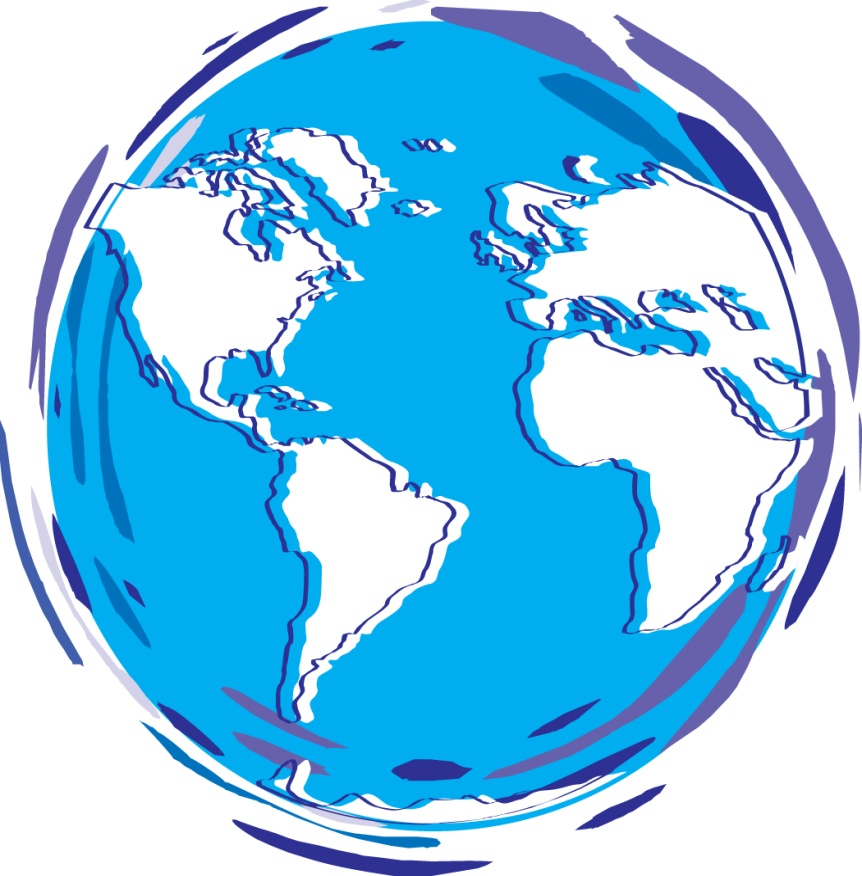 By 
Teresa Jennings
One Nation Video
Maybe we’re not the same color.
Maybe we’re not the same race.
Maybe we don’t have the same 
beliefs,
or live in the same kind of place.
Maybe we think we’re too different.
Maybe that’s simply not true.
Maybe I also have hopes and dreams,
and maybe I share them with you,
share with you, oh!
chorus: 
We are one nation, yes, we are one 
land!
Together in freedom, united we 
stand! Oh!
We are one nation, yes, we are one
 land!
Together in freedom, united we stand! Oh!
We are a rainbow of people.
We have our own history.
We share a nation with common
 bonds, a nation where people are
 free.
We know that freedom is precious.
We know the cost is extreme.
We share commitment and gratitude;
we share our American Dream,
share our dream, oh!
chorus: 
We are one nation, yes, we are one 
land!
Together in freedom, united we 
stand! Oh!
We are one nation, yes, we are one
 land!
Together in freedom, united we stand! Oh!
(repeat chorus twice)
We are, we are, we are one nation!
We are, we are, we are one nation!
We are, we are, we are one nation!
Ah! One nation!